la portada
La primera página de un periódico
el oyente
Una persona que escucha un programa de radio
el televidente
Una persona que mira un programa de televisión
la prensa sensacionalista
Un diario como The National Enquirer es un ejemplo de un periódico que exagera todo para vender más periódicos.
el redactor
Una persona que corrige los artículos antes de publicarlos
la estrella de cine
Un personaje en una película. El actor que hace este papel es famoso
una temporada
un período de tiempo
el estreno
El primer día que una película llega al cine
entrevistar
Hacerle preguntas a alguien
la censura
El contrario de la libertad de la prensa
destacada
Una persona influyente es una persona…
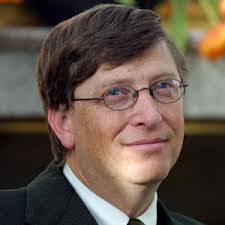 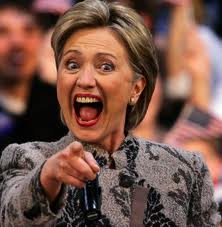 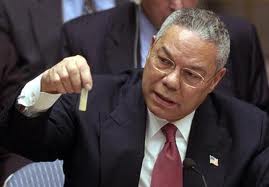 la pantalla
Donde se proyectan las películas
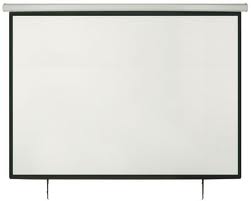 el anuncio
Un aviso corto para vender un producto
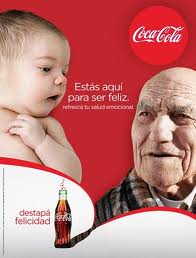 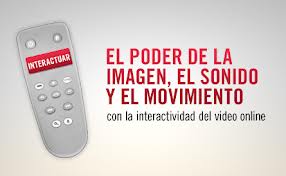 rodar
El sinónimo de filmar
entretener
Divertir
el documental
Un programa muy serio
La tira cómica
Unos dibujos en el periódico
los titulares
Las letras grandes que presentan las noticias en los artículos o las revistas
grabar
Registrar imágenes o sonidos
enterarse
Darse cuenta de algo
el acontecimiento
Un evento
la actualidad
Las noticias y los acontecimientos de hoy
la cadena
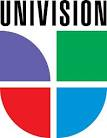 la cadena
Una empresa con muchas instalaciones
o una serie de eslabones (links )
locutor
Una persona que lee las noticias
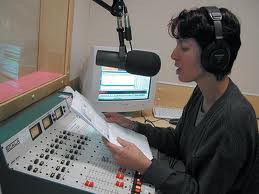 actualizadas
Las últimas noticias son las noticias….
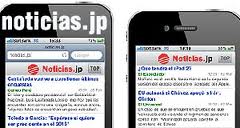 la banda sonora
La música que acompaña una película
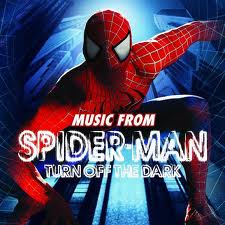 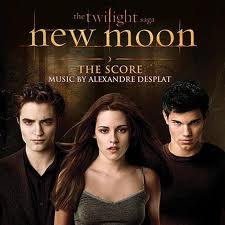 en vivo
El sinónimo de en directo
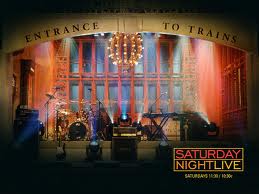 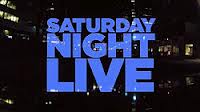